How Many Ways
Juggle?
are there to
Matthew Wright
slides also by John Chase
1
4
5
1
4
1
4
5
1
4
4
5
Basic Juggling Patterns
Axioms:
The juggler must juggle at a constant rhythm.
Only one throw may occur on each beat of the pattern.
Throws on odd beats must be made from the right hand; throws on even beats from the left hand.
The pattern juggled must be periodic. It must repeat. It must repeat.
All balls must be thrown to the same height.
Example: basic 3-ball pattern (illustrated by a juggling diagram)
arcs represent throws
Here, all throws are 3-throws.
dots represent beats
1
2
4
5
6
7
8
9
∙∙∙
3
R
L
R
L
R
L
R
L
R
Basic 3-ball Pattern
All throws are 3-throws.
Balls land in the opposite hand from which they were thrown.
1
2
4
5
6
7
8
9
∙∙∙
3
R
L
R
L
R
L
R
L
R
Basic 4-ball Pattern
All throws are 4-throws.
Balls land in the same hand from which they were thrown.
1
2
4
5
6
7
8
9
∙∙∙
3
R
L
R
L
R
L
R
L
R
Let’s change things up a bit…
Axioms:
The juggler must juggle at a constant rhythm.
Only one throw may occur on each beat of the pattern.
Throws on even beats must be made from the right hand; throws on odd beats from the left hand.
The pattern juggled must be periodic. It must repeat. It must repeat.
All balls must be thrown to the same height.
What if we allow throws of different heights?
Axioms 1-4 describe the simple juggling patterns.
Example
We can make a 4-throw, then a 4-throw, then a 1-throw, and repeat:
4
4
4
4
4
4
1
1
1
1
∙∙∙
2
3
4
5
6
7
8
9
We call this pattern 4, 4, 1 (often written 441).
This is an example of a juggling sequence: a (finite) sequence of nonnegative integers corresponding to a simple juggling pattern.
The sequence 501 is a juggling sequence:
5
5
5
5
1
1
1
1
0
0
0
0
∙∙∙
1
10
11
12
2
3
4
5
6
7
8
9
This sequence is juggled with only two balls!
The period of this sequence is 3.
This sequence is minimal, since it has the smallest period among all juggling sequence that represent this pattern.
Is every nonnegative integer sequence a juggling sequence?
No.
Consider the sequence 54:
5
4
collision!
The sequence 311 is not a juggling sequence.
3
1
1
3
1
1
3
1
1
∙∙∙
∙∙∙
How can we tell if a sequence is a juggling sequence?
Draw its juggling diagram and check that:
At each dot, either exactly one arch ends and one starts, or no arches end and start; and
All dots with no arches correspond to 0-throws.
Examples of Juggling Sequences
2-balls: 31, 312, 411, 330, 501
3-balls: 441, 531, 51, 4413, 45141
4-balls: 5551, 53, 534, 633, 71
5-balls: 66661, 744, 75751
1
4
∙∙∙
5
1
4
1
4
5
1
4
4
5
Transforming Juggling Sequences
Start with the basic 4-ball pattern:
3
5
4
4
4
4
4
4
4
4
4
Concentrate on the landing sites of two throws. 
Now swap them!
The first 4-throw will land a beat later, making it a 5-throw.
The second 4-throw will land a beat earlier, making it a 3-throw.
This is the swap operation (also called a “site swap”).
Example: Swap the second and third elements of 4413.
∙∙∙
4
∙∙∙
4
1
3
4
4
1
3
We can’t just interchange the 4 and 1, because 4143 is not a juggling sequence.
∙∙∙
4
∙∙∙
1
4
3
4
1
4
3
Example: Swap the second and third elements of 4413.
4 4 1 3
4 4 1 3
∙∙∙
4
∙∙∙
4
1
3
4
4
1
3
+1
‒1
Interchange the landing positions of the second and third throws:
+1
‒1
4 2 3 3
4 2 3 3
∙∙∙
4
∙∙∙
2
3
3
4
2
3
3
Example: Swap the second and third elements of 4413.
4 4 1 3
4 4 1 3
∙∙∙
4
∙∙∙
4
1
3
4
4
1
3
+1
‒1
Interchange the landing positions of the second and third throws:
+1
‒1
4 2 3 3
4 2 3 3
∙∙∙
4
∙∙∙
2
3
3
4
2
3
3
The swap operation is its own inverse.
?
How do we know if a given sequence is a juggling sequence?
For instance, is 6831445 a jugglable sequence?
The Transformation Theorem
Theorem: Any juggling sequence can be transformed into a constant juggling sequence using swaps. Conversely, any juggling sequence can be constructed from the constant juggling sequence using swaps.
Why?
swap
The Flattening Algorithm
The Flattening Algorithm
also jugglable!
Example: start with the sequence 642
swap
shift
swap
shift
swap
jugglable!
642
552
525
345
534
444
also not jugglable
Example: start with the sequence 514
swap
shift
swap
shift
not jugglable
514
244
424
334
433
How many balls are required to juggle a given sequence?
The Average Theorem: The number of balls necessary to juggle a juggling sequence is the average of the numbers in the sequence.
Flattening Algorithm
How many balls are required to juggle a given sequence?
The Average Theorem: The number of balls necessary to juggle a juggling sequence is the average of the numbers in the sequence.
Corollary: A juggling sequence must have an integer average.
Examples:
534
441
7531
75751
352
5-ball pattern
not jugglable!
4-ball pattern
3-ball pattern
4-ball pattern
Interlude: Modular Arithmetic
In arithmetic modulo n, we reduce numbers to their remainder after division by n.
12
Examples:
7 modulo 5 is equal to 2
9 modulo 4 equals 1
9
3
7 (mod 5) = 2
9 (mod 4) = 1
6
You frequently use modular arithmetic when you think about time.
What time is 4 hours after 10:00?
10 + 4 (mod 12) = 2
so it will be 2:00
How do we know if a given sequence is a juggling sequence?
Example: Show 534 is a juggling sequence.
Example: Is 8587 a valid juggling sequence?
?
How many ways are there to juggle?
Infinitely many.
1
2  2
3  1
4  0
3
0
6
5
1
0
4
2
6
1
1
5
4
4
7
1
1
2
2
5
3
0
8
3
7
2
0
1
4
2
0
3
6
3
0
3
3
0
9
Is there a better way to count juggling sequences?
Suppose we have a large number of each of the following juggling cards:
These cards can be used to construct all juggling sequences that are juggled with at most three balls.
Example: juggling sequence 441
juggling diagram
∙∙∙
4
∙∙∙
4
1
4
4
1
4
4
1
constructed with juggling cards
4
4
1
4
4
1
4
4
1
Counting Juggling Sequences
With many copies of these four cards, we can construct any (not-necessarily minimal) juggling sequences that is juggled with at most three balls.
0-throw
ball that lands is the one that was most recently thrown
ball that lands is the one that was second-most recently thrown
ball that lands is the one that was least recently thrown
Counting Juggling Sequences
With many copies of these four cards, we can construct any (not-necessarily minimal) juggling sequences that is juggled with at most three balls.
Counting Juggling Sequences
Counting Juggling Sequences
Interlude: Möbius Inversion
Observe: This allows us to “invert”
Counting Juggling Sequences
Counting Juggling Sequences
Juggling Simulators
Many software programs are available to simulate juggling:
jugglinglab.sourceforge.net
www.siteswap.net/JsJuggle.html
www.juggloid.com
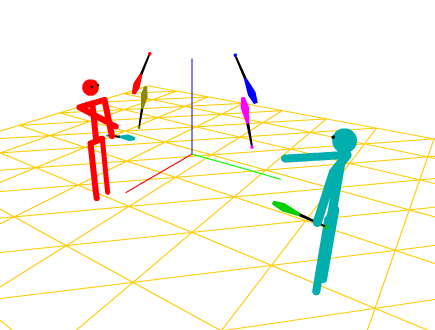 ?
Questions?
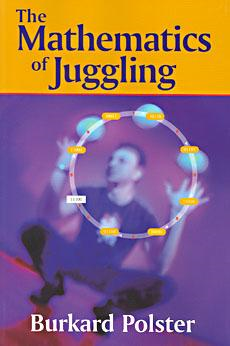 Reference:
Burkard Polster. The Mathematics of Juggling. Springer, 2003.

Juggling Simulators:
jugglinglab.sourceforge.net 
www.siteswap.net/JsJuggle.html
www.juggloid.com/